Year 1 1 less
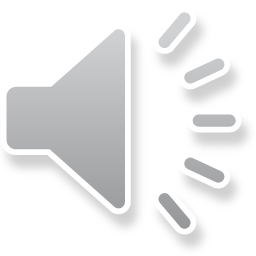 1 less using a number line
1 less
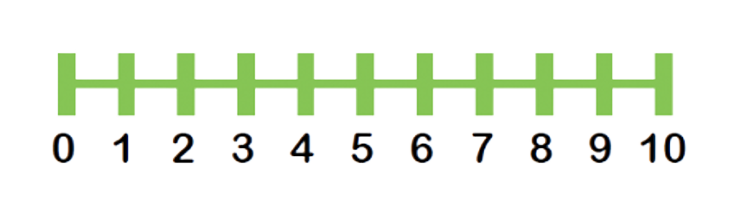 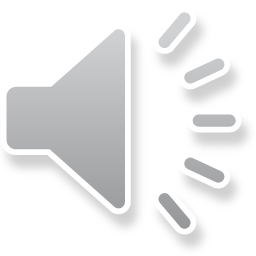 1 less using a number line
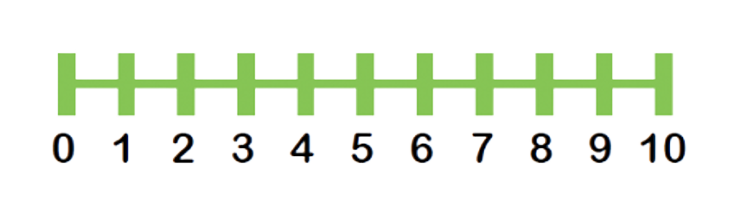 1 less than 5 is 4
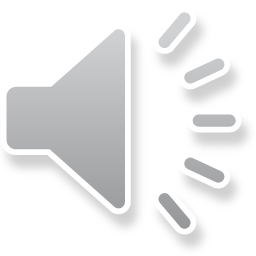 1 less using a number line
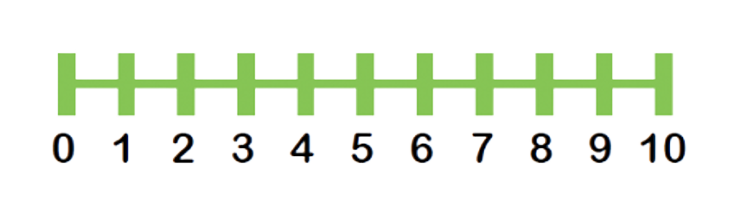 1 less than 8 is
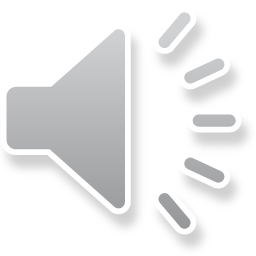 1 less using a number line
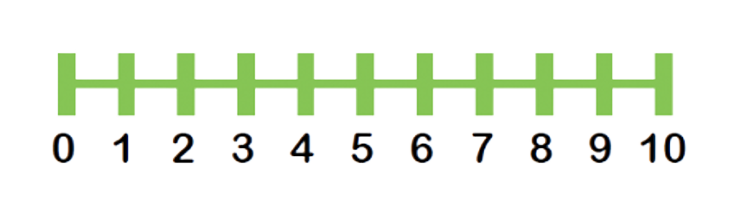 1 less than 2 is
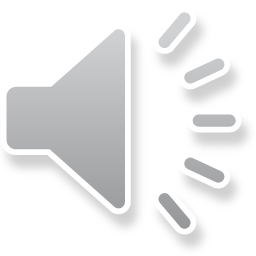 1 less using a number line
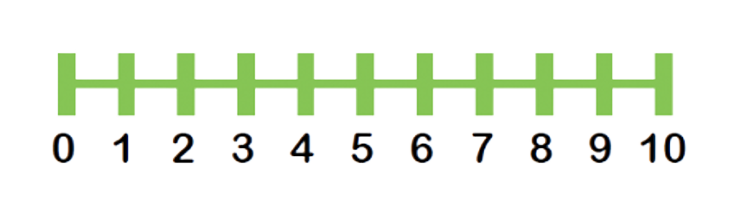 1 less than 10 is
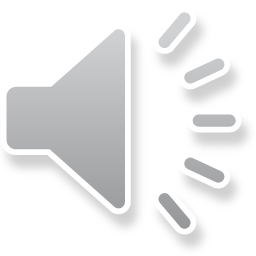 1 less using a number line
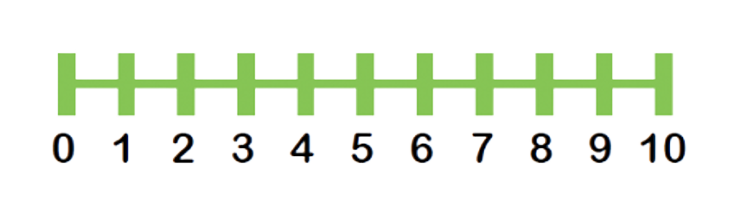 1 less than 6 is
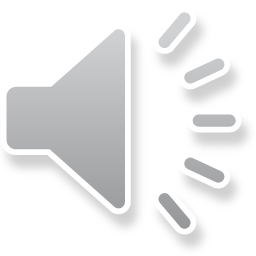 1 less using a number line
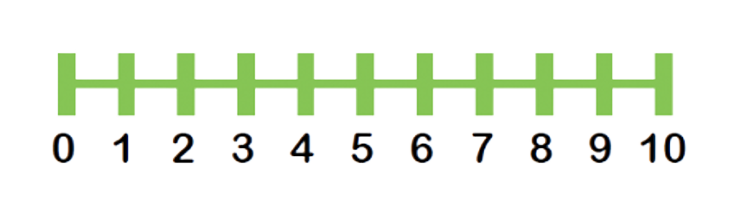 1 less than 1 is
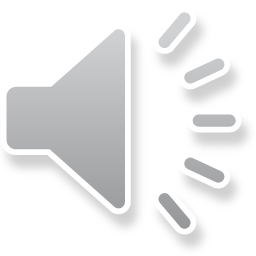 Now try these ones using the number line
1 less than 3 is
1 less than 5 is 
1 less than 8 is
1 less than 7 is
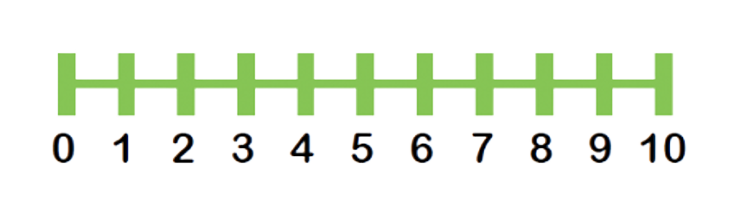 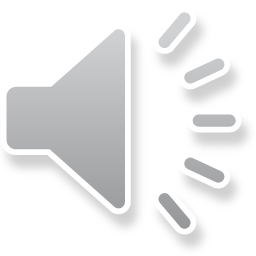